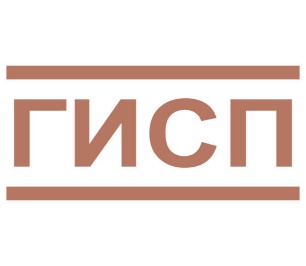 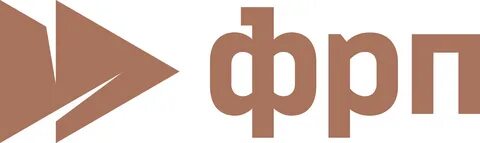 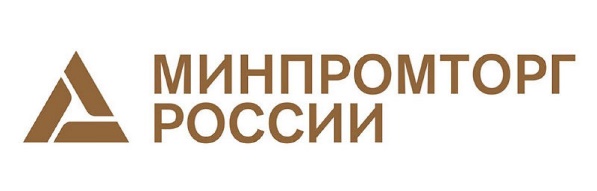 Государственная информационная  система промышленности
ГИСП: возможности цифровых  сервисов
gisp.gov.ru
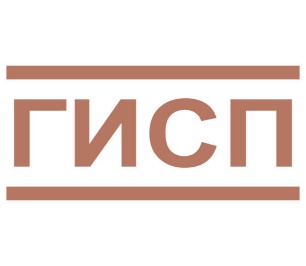 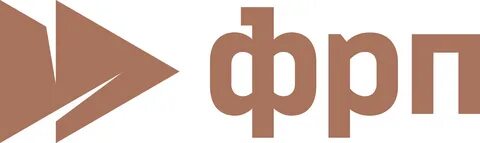 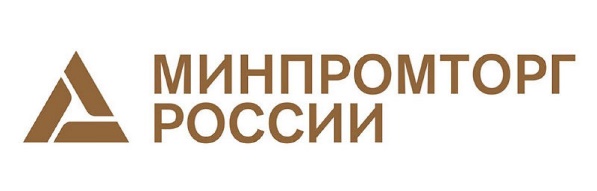 ГИСП – среда эффективного  цифрового взаимодействия,  учитывающая потребности всех  пользователей
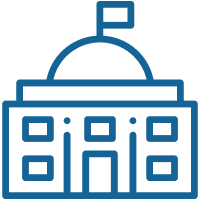 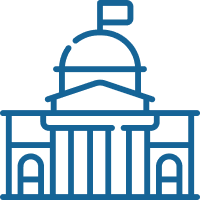 Региональные  ОГВ
Федеральные  ОГВ
Автоматическая сдача финансово-  экономической отчетности
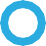 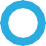 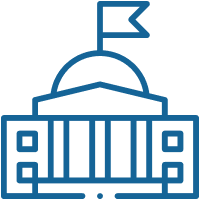 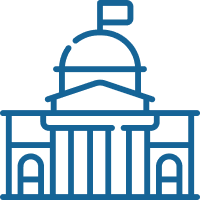 Поиск и получение мер поддержки
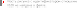 Продвижение продукции промышленных  предприятий на электронных торговых
площадках с помощью Каталога продукции  ГИСП
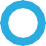 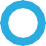 Отраслевые  ассоциации  и союзы
Институты  развития
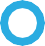 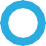 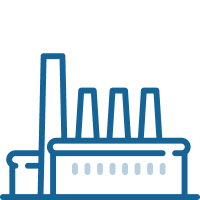 Получение статуса продукции, произведенной
на территории РФ с помощью цифровых  сервисов
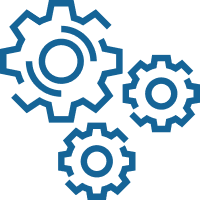 Реестры ГИСП (ПП №719, ПП №878)  используются для расчета НМЦК согласно  новым правилам проведения госзакупок
Индустриальные  и технологические  парки, кластеры
Промышленные  предприятия
gisp.gov.ru
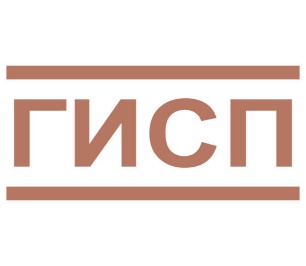 ГИСП - ЕДИНОЕ ОКНО ПОИСКА И ПОЛУЧЕНИЯ МЕР ГОСУДАРСТВЕННОЙ  ПОДДЕРЖКИ ДЛЯ ПРЕДПРИЯТИЙ ПРОМЫШЛЕННОСТИ
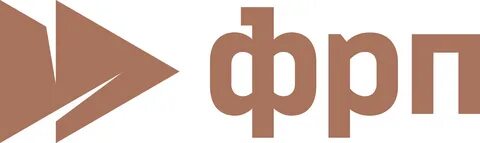 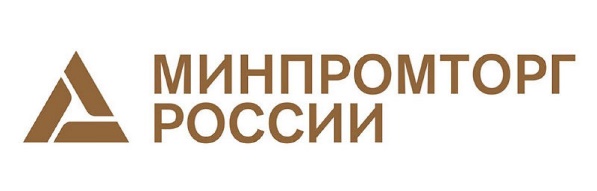 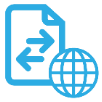 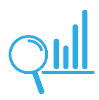 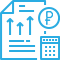 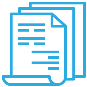 ЭЛЕКТРОННАЯ
ЗАЯВКА
Промышленные
предприятия получают
возможность:
ОТЧЕТНОСТЬ
СКВОЗНАЯ
АНАЛИТИКА
Органы власти и  институты развития
получают возможность:

Автоматизировано  отслеживать и
анализировать всю  цепочку управления  мерами поддержки
(достижение ключевых  показателей
эффективности проектов,
анализ оперативности  рассмотрения заявок,  востребованности
различных мер  поддержки и пр.)
НАВИГАТОР МЕР  ПОДДЕРЖКИ
Органы власти и институты  развития размещают все
сведения о мерах поддержки
в Навигаторе ГИСП.  Это позволяет:
Унифицировать  информацию о мерах  поддержки
Проактивно уведомлять  предприятия о появлении  мер согласно его профилю,  изменениях, конкурсах
Искать меры по различным
критериям
Органы власти и  институты развития
получают возможность:
Подать заявку онлайн по  большому количеству  настроенных (по
технологии BPM)  сценариев и шаблонов  взаимодействия с гос.  органами
Ручной ввод данных  минимизирован за счет  интеграции с
информационными  системами и повторного  использования
сохранённых ранее  документов
Собирать отчетность по  реализации проектов с  использованием
государственных мер  поддержки в  электронном виде по  большому количеству  настроенных (по
технологии BPM)
сценариев и шаблонов, с  минимальным  количеством ручного
ввода и ошибок в  данных
В перспективе развития в ГИСП  будет реализован проактивный  поиск мер поддержки, который  предлагает меры, основываясь на  информации о компании в ГИСП.  Также планируется расширить  перечень региональных мер
поддержки.
gisp.gov.ru
ПРОЦЕСС ПОЛУЧЕНИЯ ПОДТВЕРЖДЕНИЯ ПРОИЗВОДСТВА  ПРОДУКЦИИ НА ТЕРРИТОРИИ РОССИИ
Цифровой сервис ГИСП для получения заключения о подтверждении
производства промышленной продукции на территории РФ в соответствии  с ПП РФ от 17.07. 2015 г. № 719
В рамках проведения политики импортозамещения был реализован механизм получения заключения о подтверждении  производства промышленной продукции на территории РФ. Подтверждение дает преференции при участии в госзакупках и  необходимо для получения мер государственной поддержки.
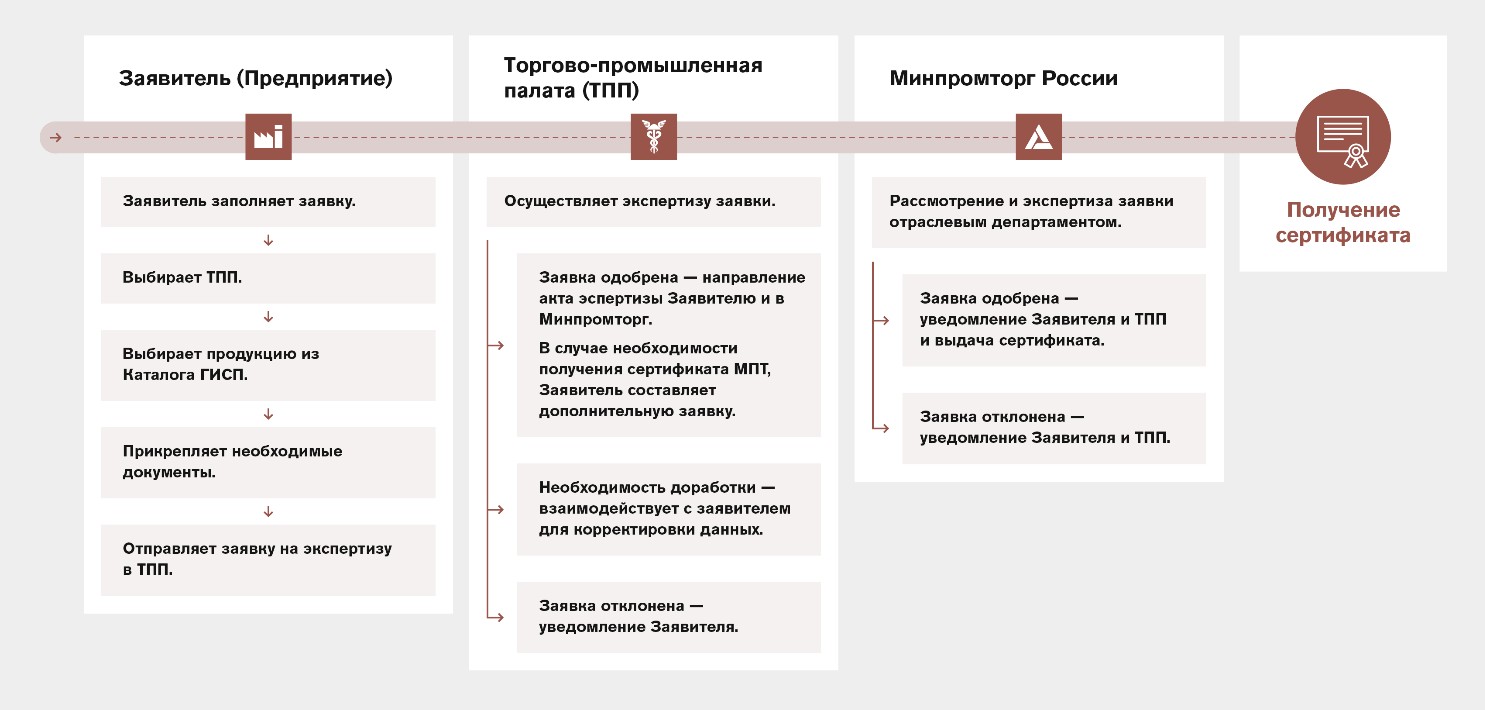 101 498
единиц продукции подтверждённого  происхождения
> 9 000
заключений о подтверждении
производства на территории РФ выдал  Минпромторг России
gisp.gov.ru
КАТАЛОГ ПРОДУКЦИИ ГИСП
Благодаря интеграции с ключевыми сервисами ГИСП и партнерскими решениями, каталог промышленной продукции  ГИСП стал основой экосистемы по продвижению отечественной продукции и импортозамещению.
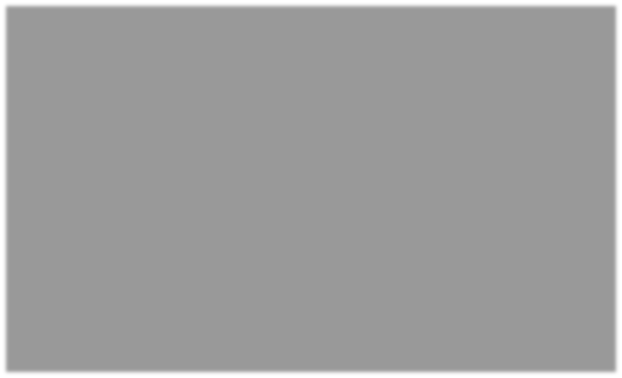 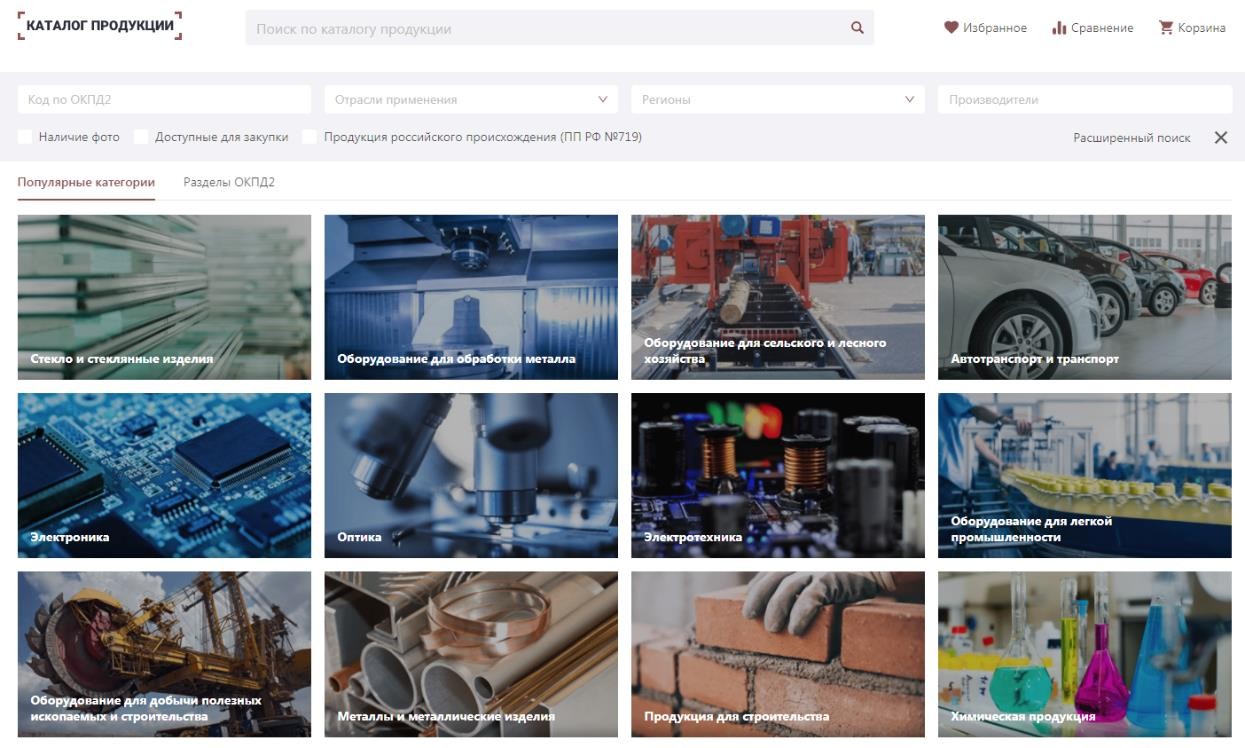 позиций продукции с
подтвержденным производством на  территории РФ, которое было
получено в электронном виде в ГИСП
32 740
> 980 000
позиций в каталоге продукции
gisp.gov.ru
КАТАЛОГ ПРОДУКЦИИ ГИСП
В каталоге ГИСП реализован поиск по ряду критериев, включая ОКПД2, отрасль, регион и производителя  товара. Расширенный поиск позволяет искать продукцию по описанию, включая тип продукции, ТН ВЭД, КТРУ и  др., а также по сведениями о стандартизации и спецификациям.

Также реализован поиск по техническим  характеристикам продукции при указании кода ОКПД2.
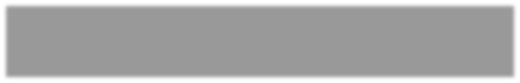 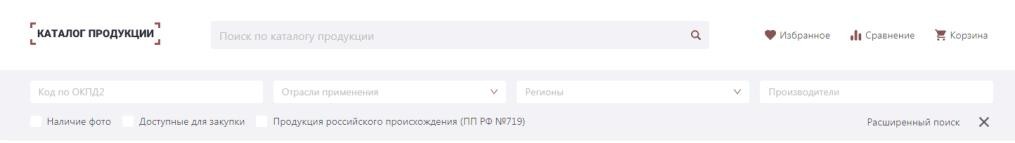 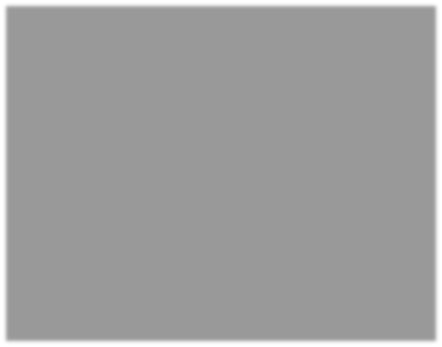 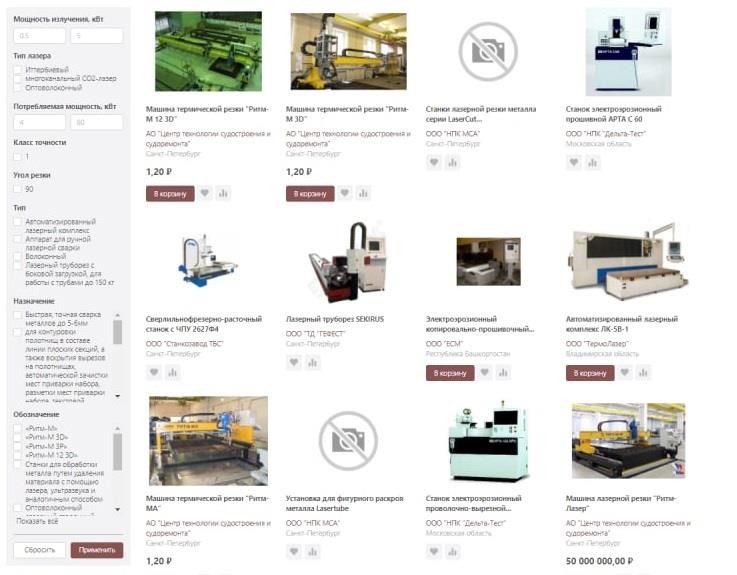 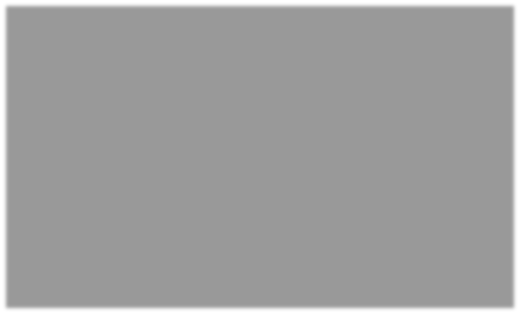 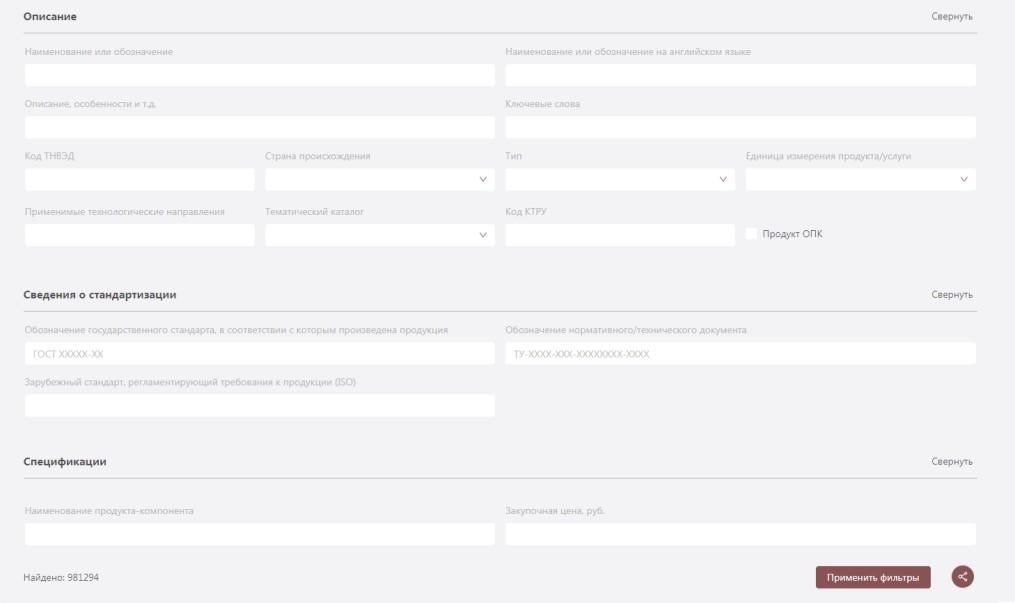 gisp.gov.ru
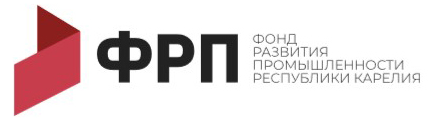 Благодарю за внимание!!!
frp-10.ru
+7 (911) 403-86-26
frpr f.ru
frp10@bk.ru
8 (8142) 63-86-26
https://vk.com/frp_kareliya

https://vk.com/frp10rk
Ежедневно центр консультирует по следующим направлениям:
 Программы льготных займов ФРП
 Региональные меры для промпредприятий